Infographic Header Here
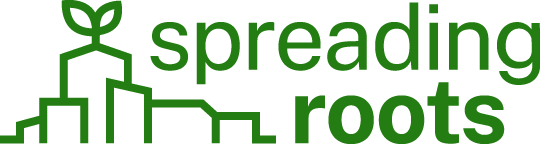 Your Logo Here
Duis aute irure dolor in reprehendt in voluptate velit esse cillum dolore eu fugiat nulla pariatur
Info BlockDuis aute irure dolor in reprehendt in voluptate velit esse cillum dolore.
Info BlockDuis aute irure dolor in reprehendt in voluptate velit esse cillum dolore.
Info BlockDuis aute irure dolor in reprehendt in voluptate velit esse cillum dolore.
Info BlockDuis aute irure dolor in reprehendt in voluptate velit esse cillum dolore.
Infographic Header Here
Duis aute irure dolor in reprehendt in voluptate velit esse cillum dolore eu fugiat nulla pariatur
Info BlockDuis aute irure dolor in reprehendt in voluptate velit esse cillum dolore.
Info BlockDuis aute irure dolor in reprehendt in voluptate velit esse cillum dolore.
Info BlockDuis aute irure dolor in reprehendt in voluptate velit esse cillum dolore.
Info BlockDuis aute irure dolor in reprehendt in voluptate velit esse cillum dolore.
Sources here, if necessary. Duis aute irure dolor in reprehendtin voluptate velit esse cillum dolore eu fugiat nulla pariatur
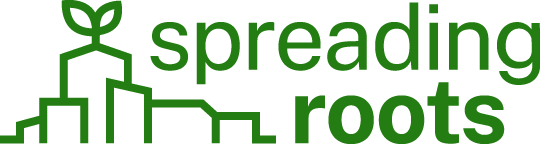 Your Logo Here
Infographic Header Here
Duis aute irure dolor in reprehendt in voluptate velit esse cillum dolore eu fugiat nulla pariatur
Info BlockDuis aute irure dolor in est reprehendt in voluptate velit esse cillum dolore ipsum al.
Info BlockDuis aute irure dolor in est reprehendt in voluptate velit esse cillum dolore ipsum al.
Info BlockDuis aute irure dolor in est reprehendt in voluptate velit esse cillum dolore ipsum al.
Info BlockDuis aute irure dolor in est reprehendt in voluptate velit esse cillum dolore ipsum al.
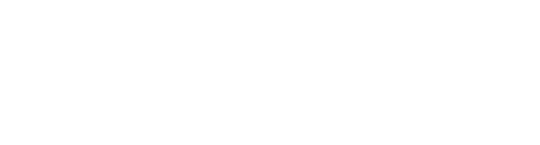 Your Logo Here
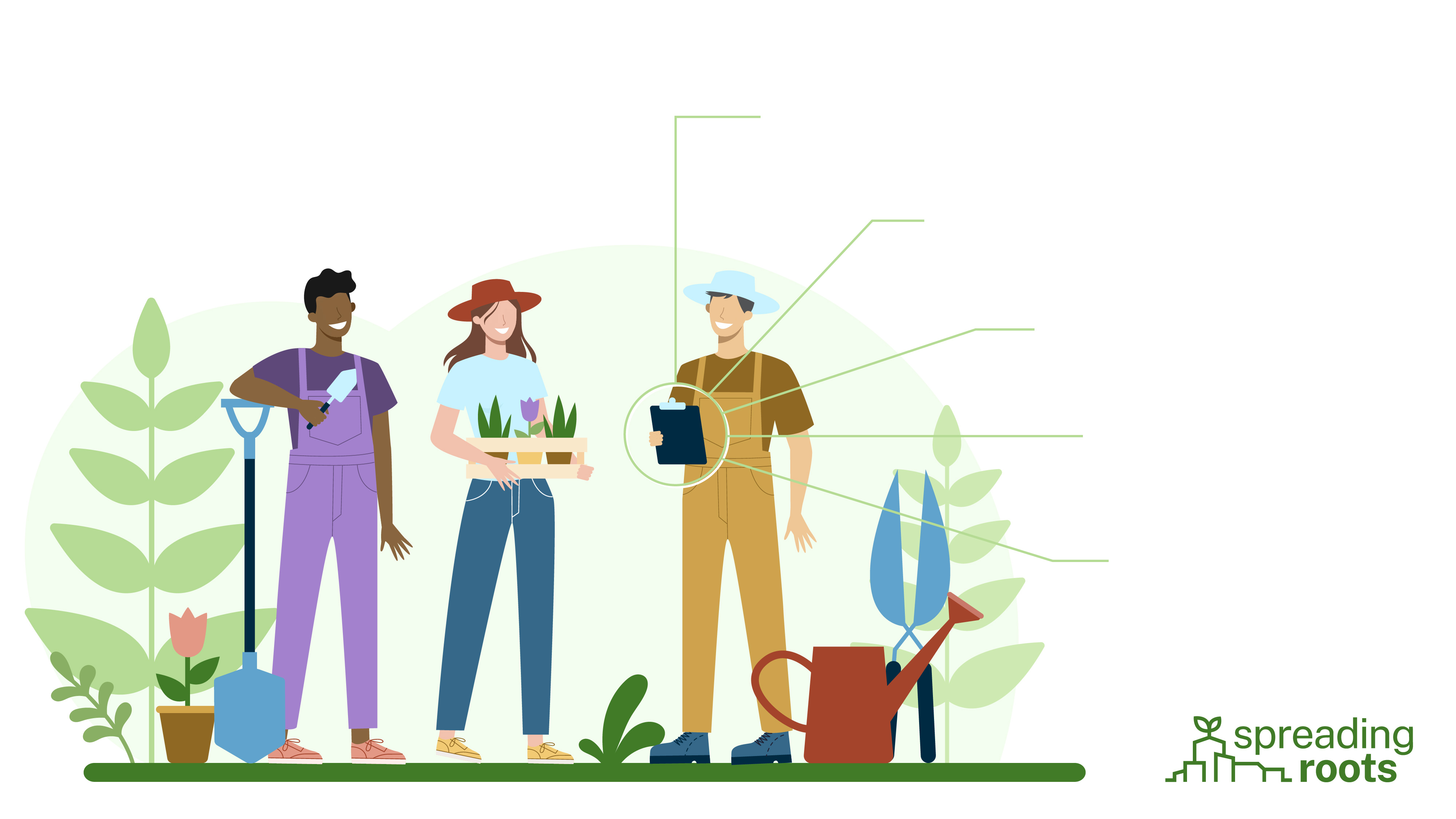 Heading
Placeholder copy
Placeholder copy
Placeholder copy
Placeholder copy
Placeholder copy
Placeholder copy
4
[Speaker Notes: 3:05]
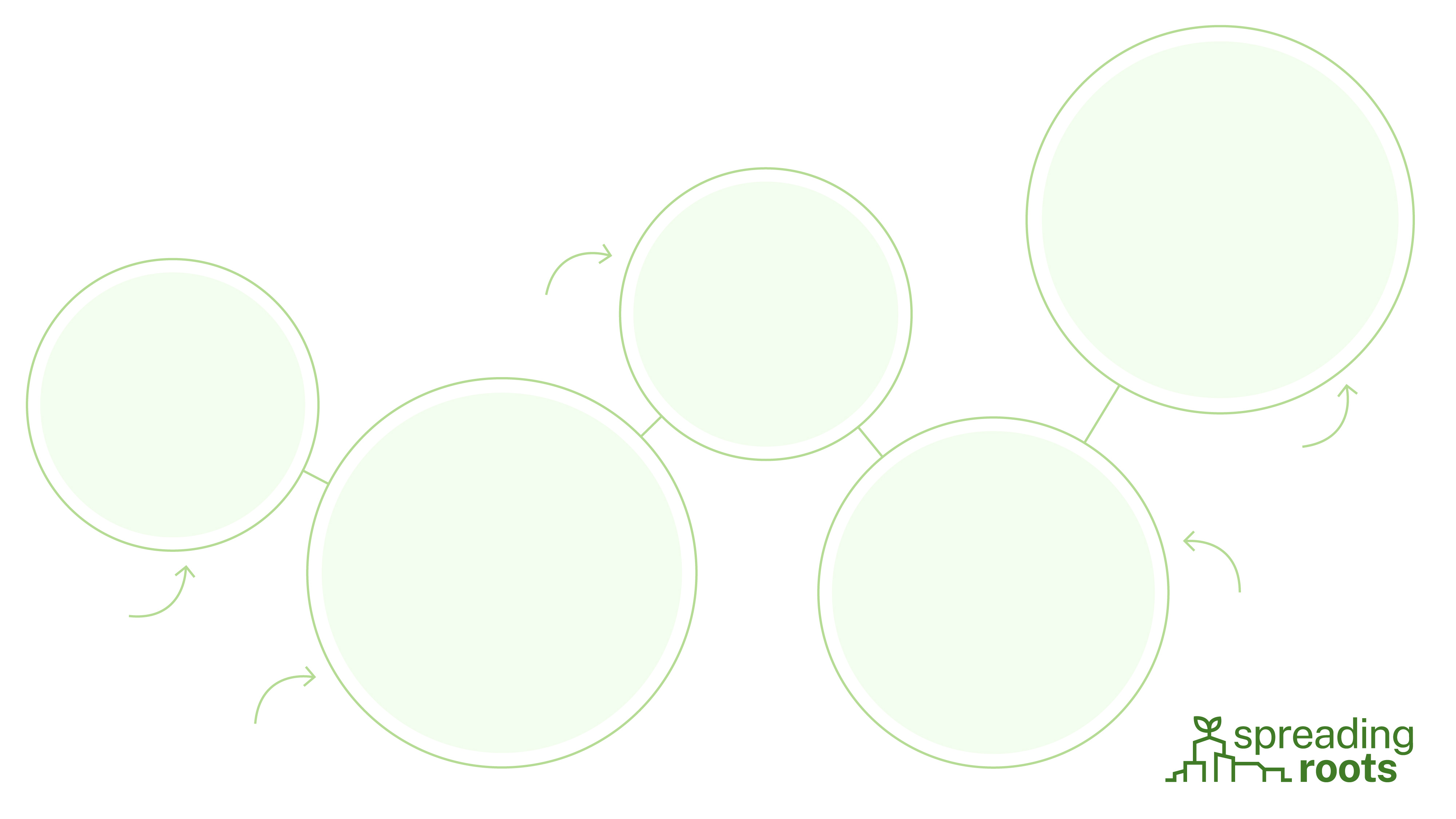 Heading
Placeholder copy
Insert photo or stat here
Insert photo or stat here
Placeholder copy
Insert photo or stat here
Placeholder copy
Insert photo or stat here
Insert photo or stat here
Placeholder copy
Placeholder copy
Placeholder copy
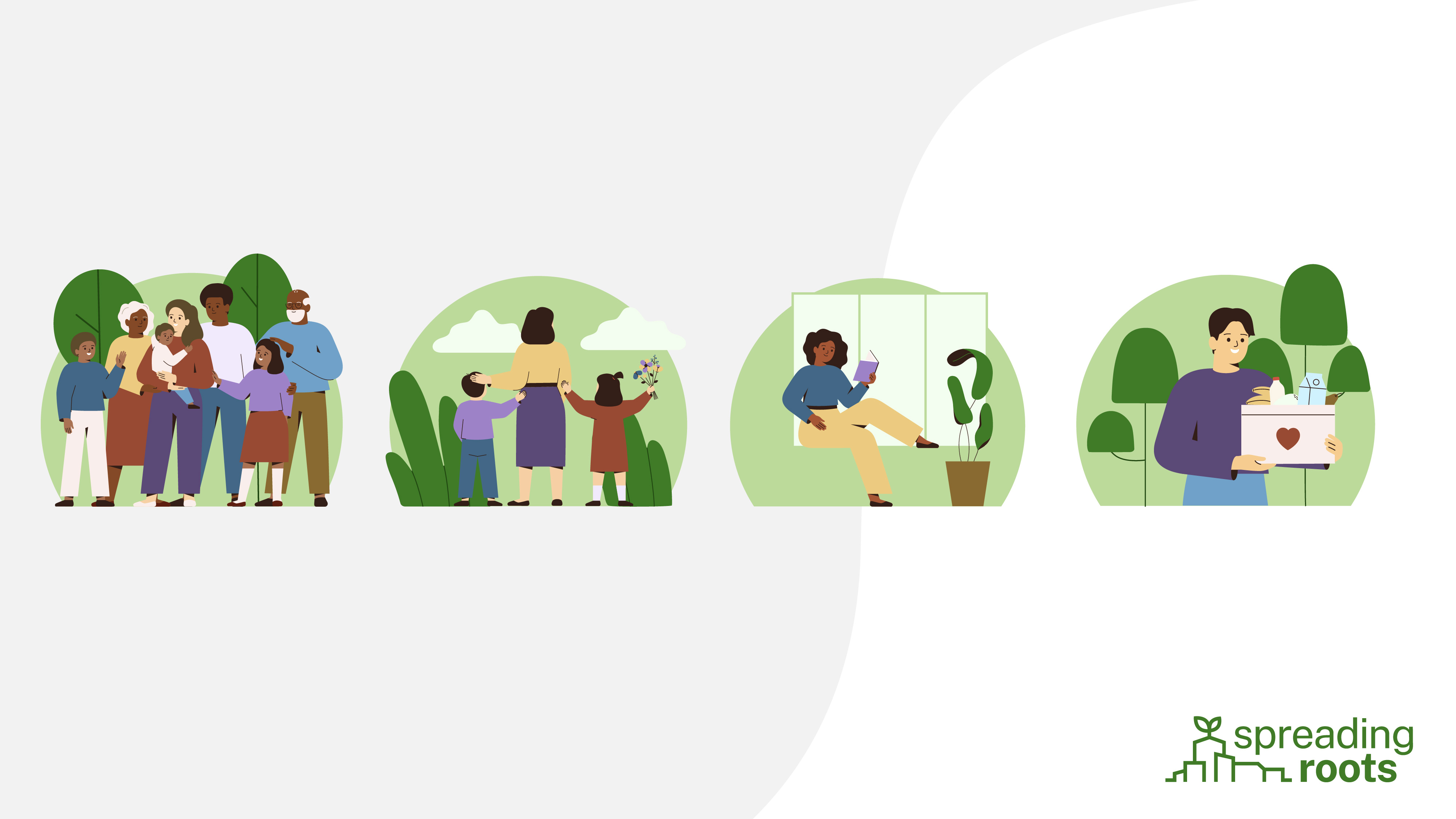 Heading
Placeholder copy
Placeholder copy
Placeholder copy
Placeholder copy
Placeholder copy
COPY BLOCK
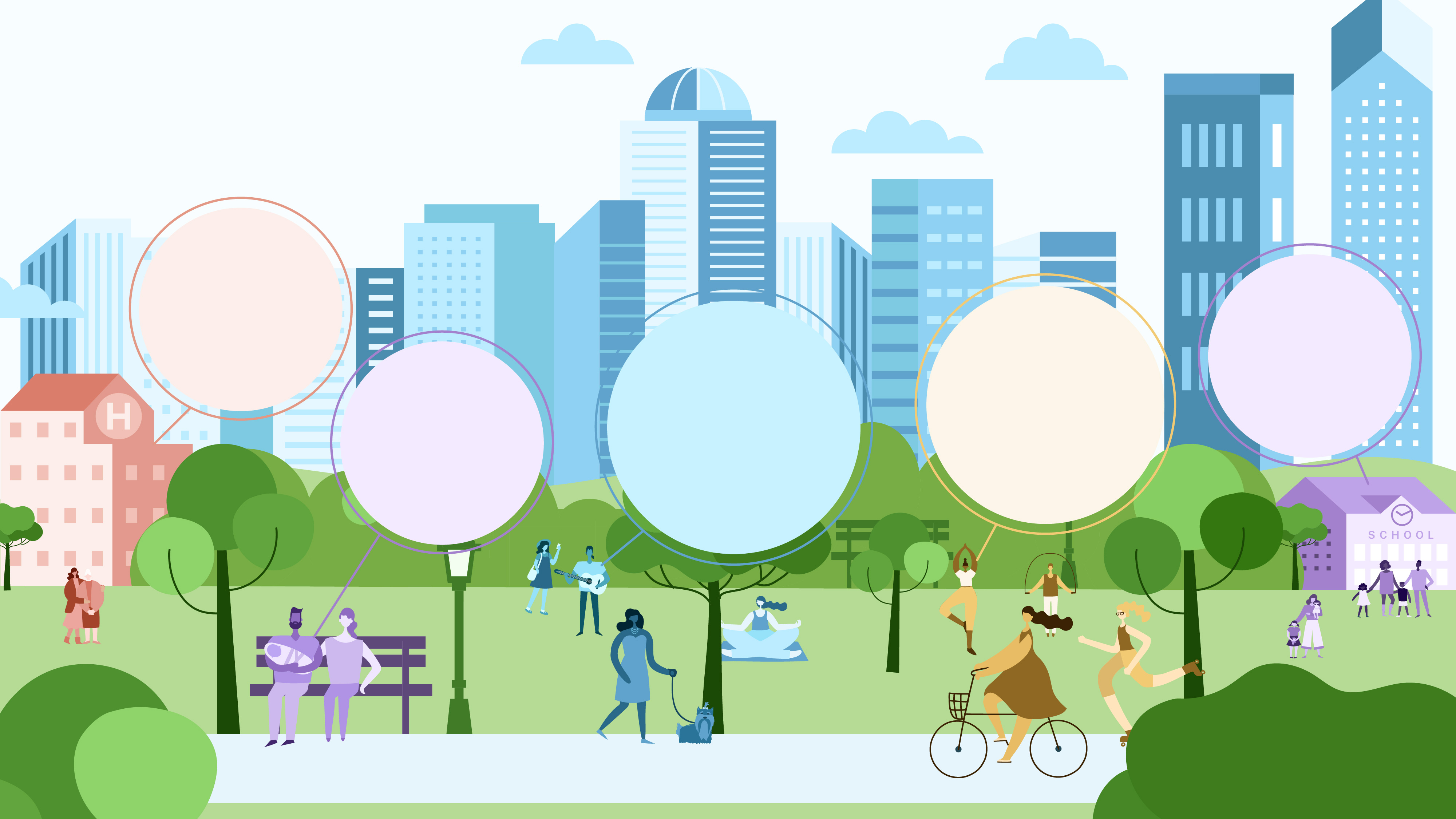 Heading
Placeholder copy
Insert photo, copy or stat here
Insert photo, copy or stat here
Insert photo, copy or stat here
Insert photo, copy or stat here
Insert photo, copy or stat here
Placeholder copy if needed
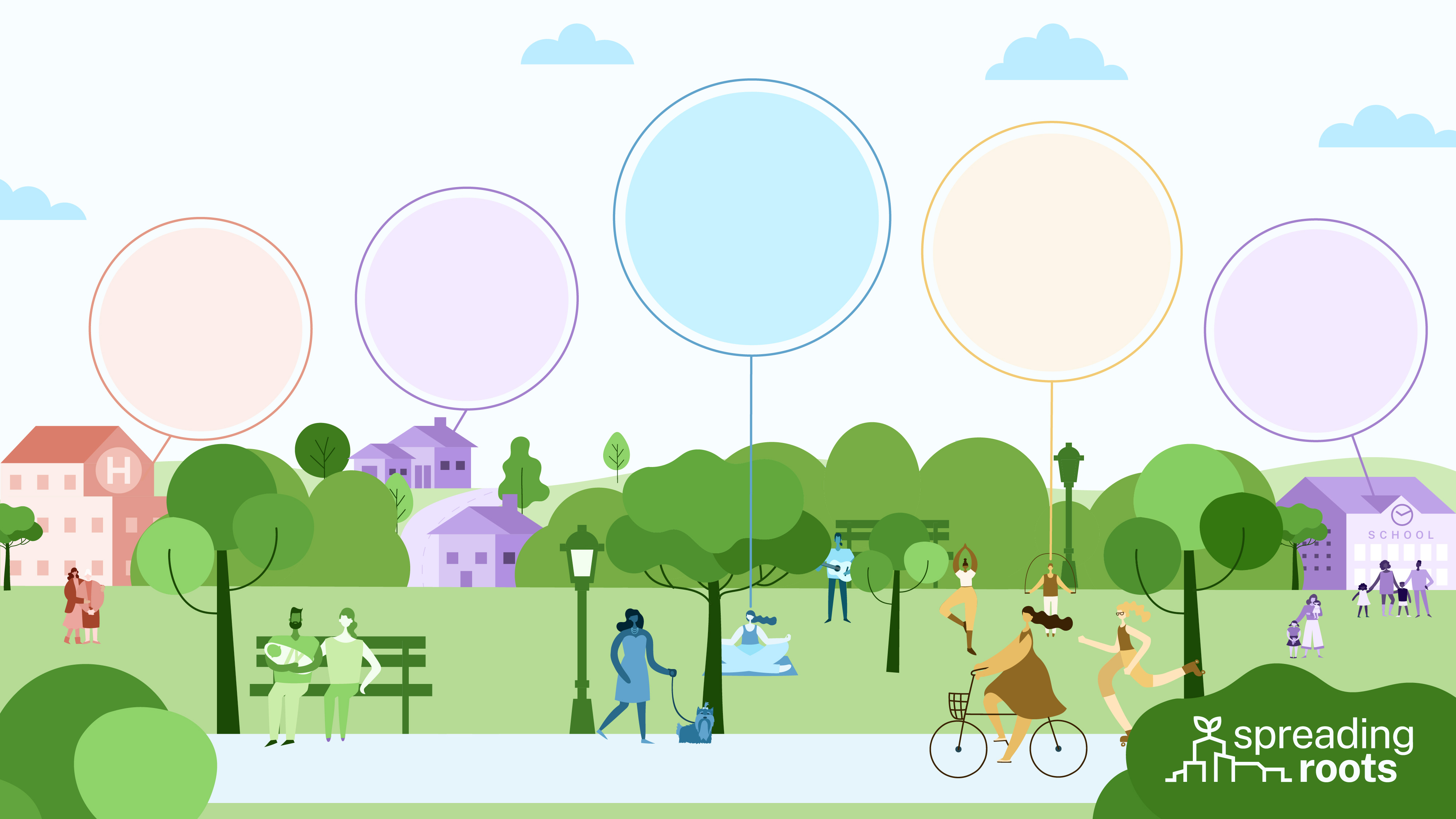 Heading
Placeholder copy
Insert photo, copy or stat here
Insert photo, copy or stat here
Insert photo, copy or stat here
Insert photo, copy or stat here
Insert photo, copy or stat here
Placeholder copy if needed
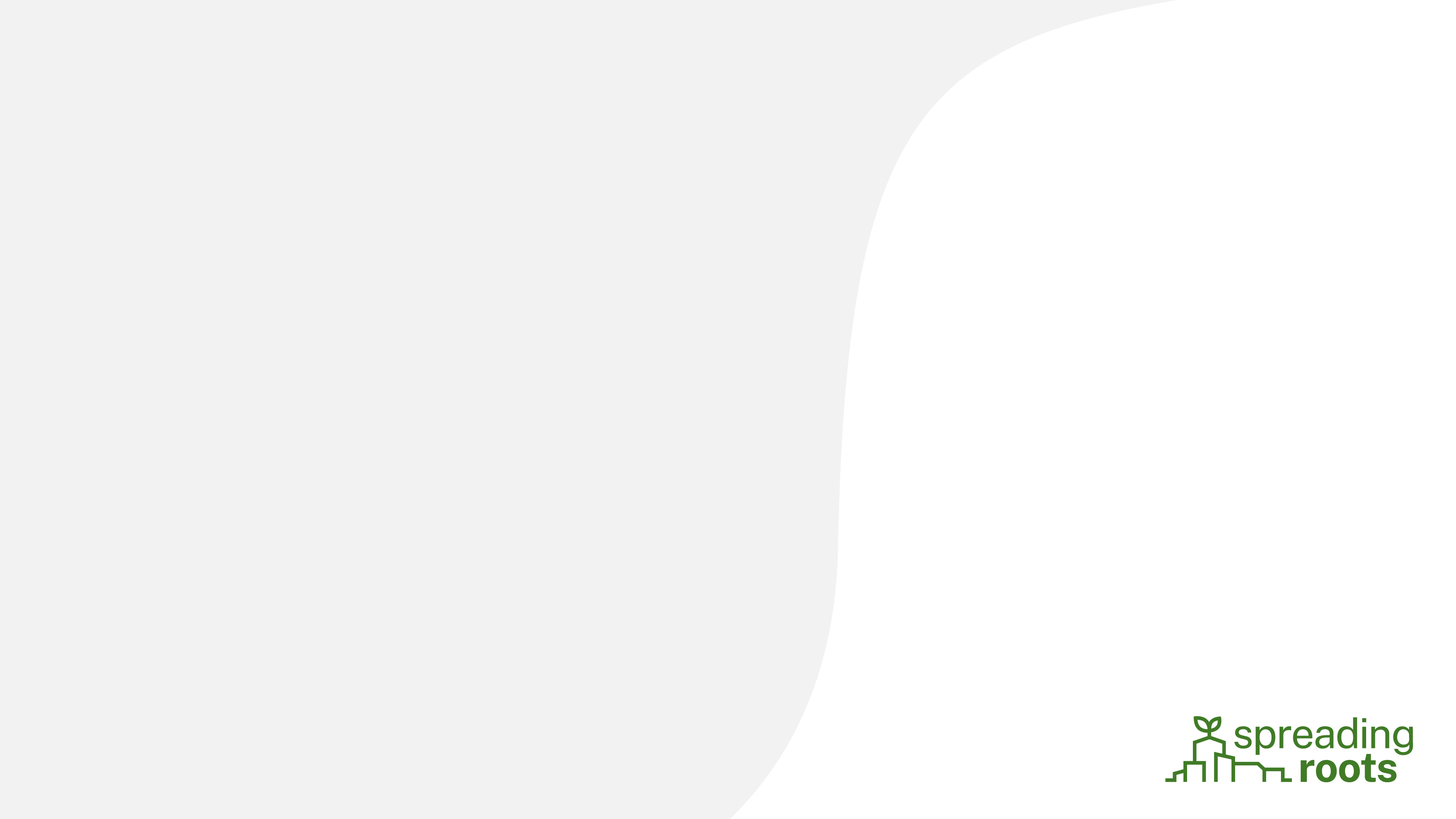 Heading
Placeholder copy
Placeholder copy block
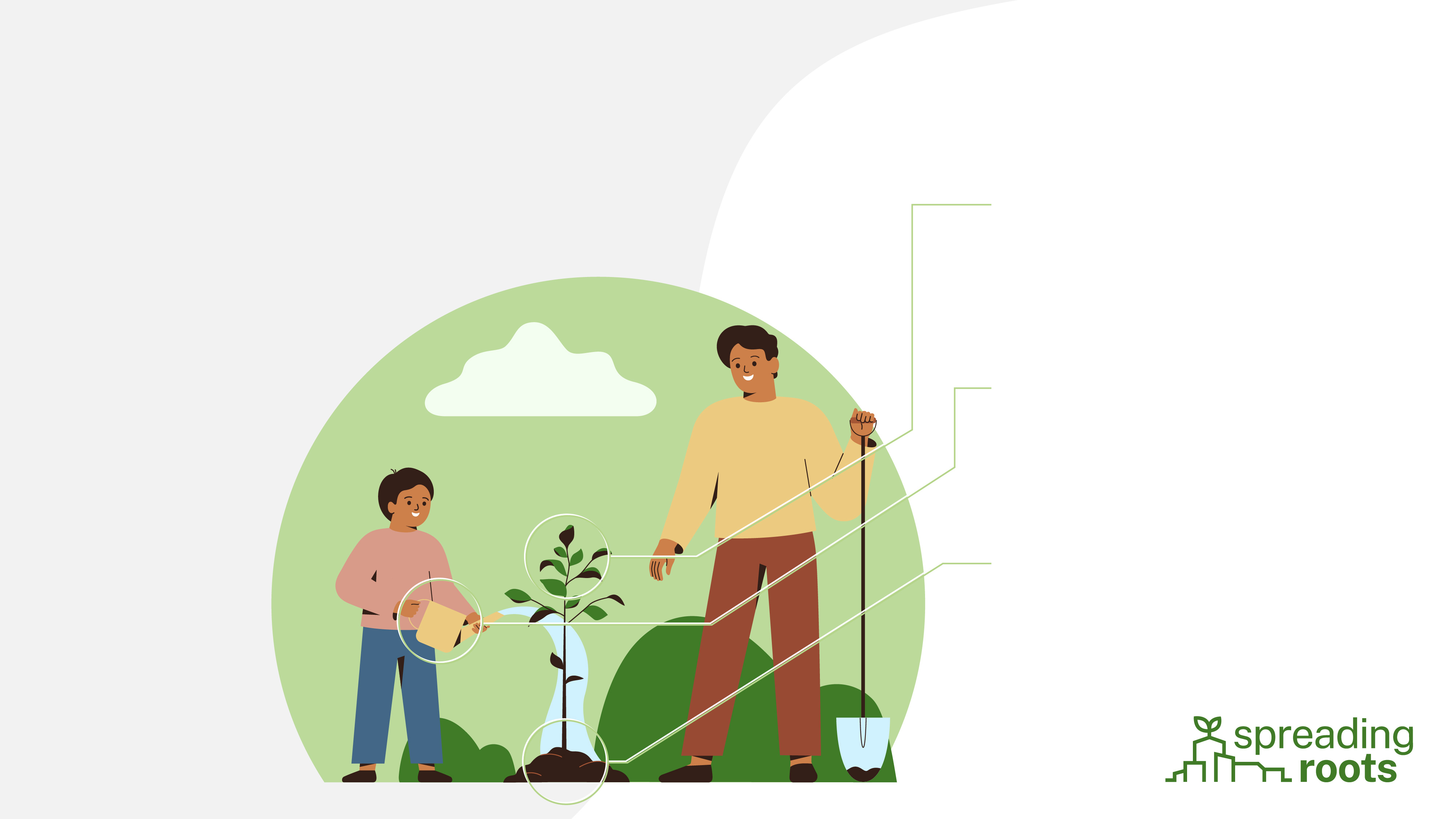 Heading
Placeholder copy
Placeholder copy
Placeholder copy
Placeholder copy
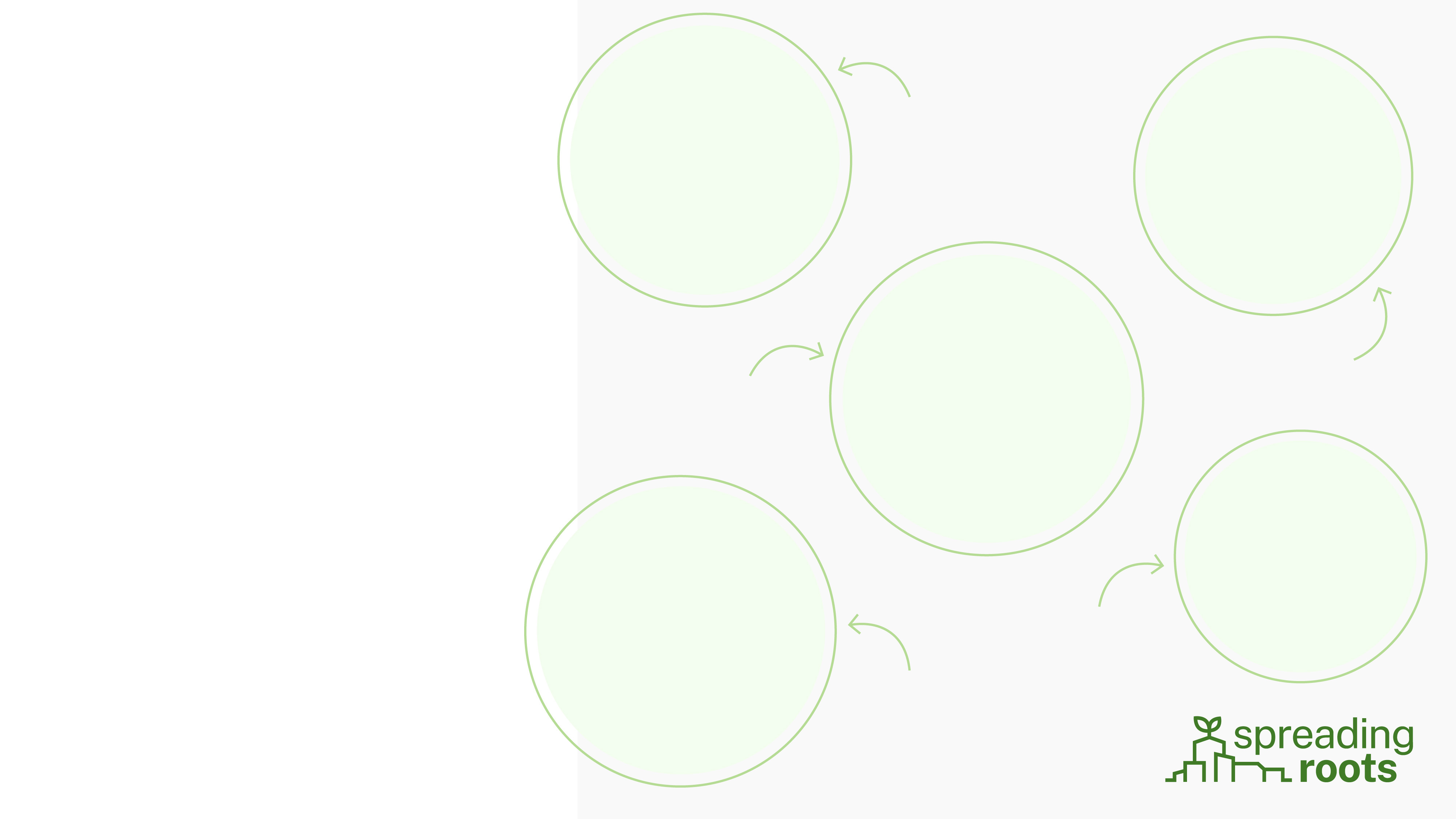 Heading
Placeholder copy
Placeholder copy
Placeholder copy block
Placeholder copy
Placeholder copy
Placeholder copy
Placeholder copy
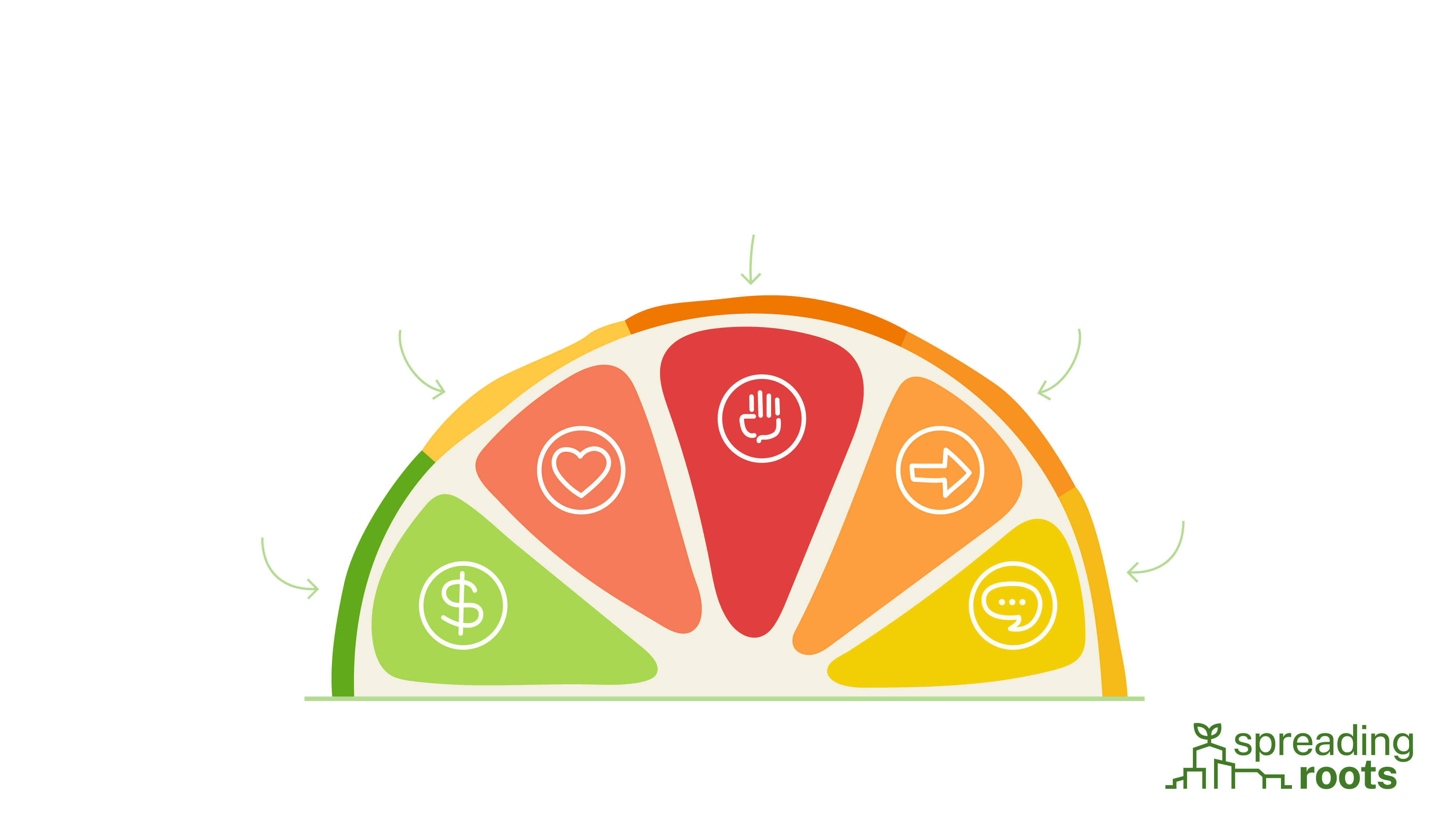 Heading
Placeholder copy
Placeholder copy
Placeholder copy
Placeholder copy
Placeholder copy
Placeholder copy
Your Title Here
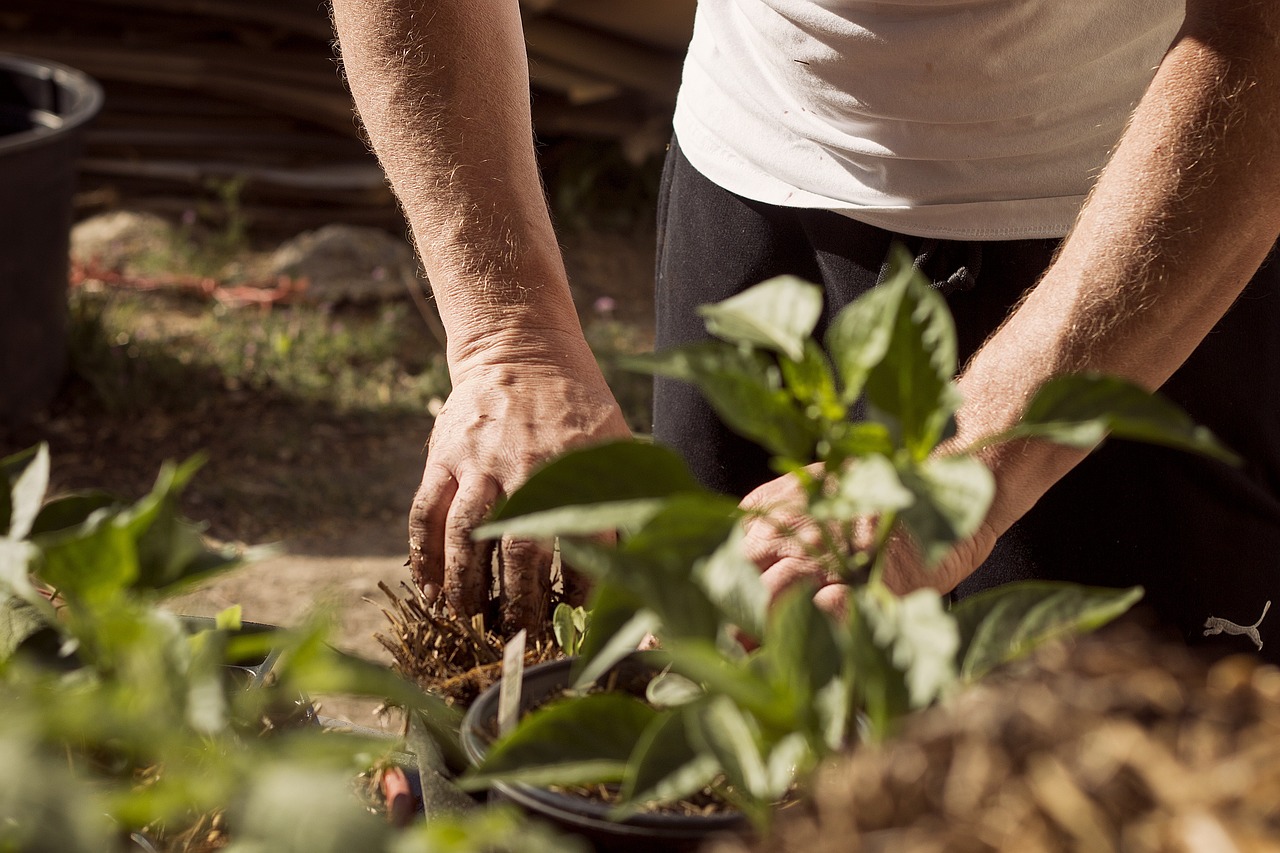 General Fact Here
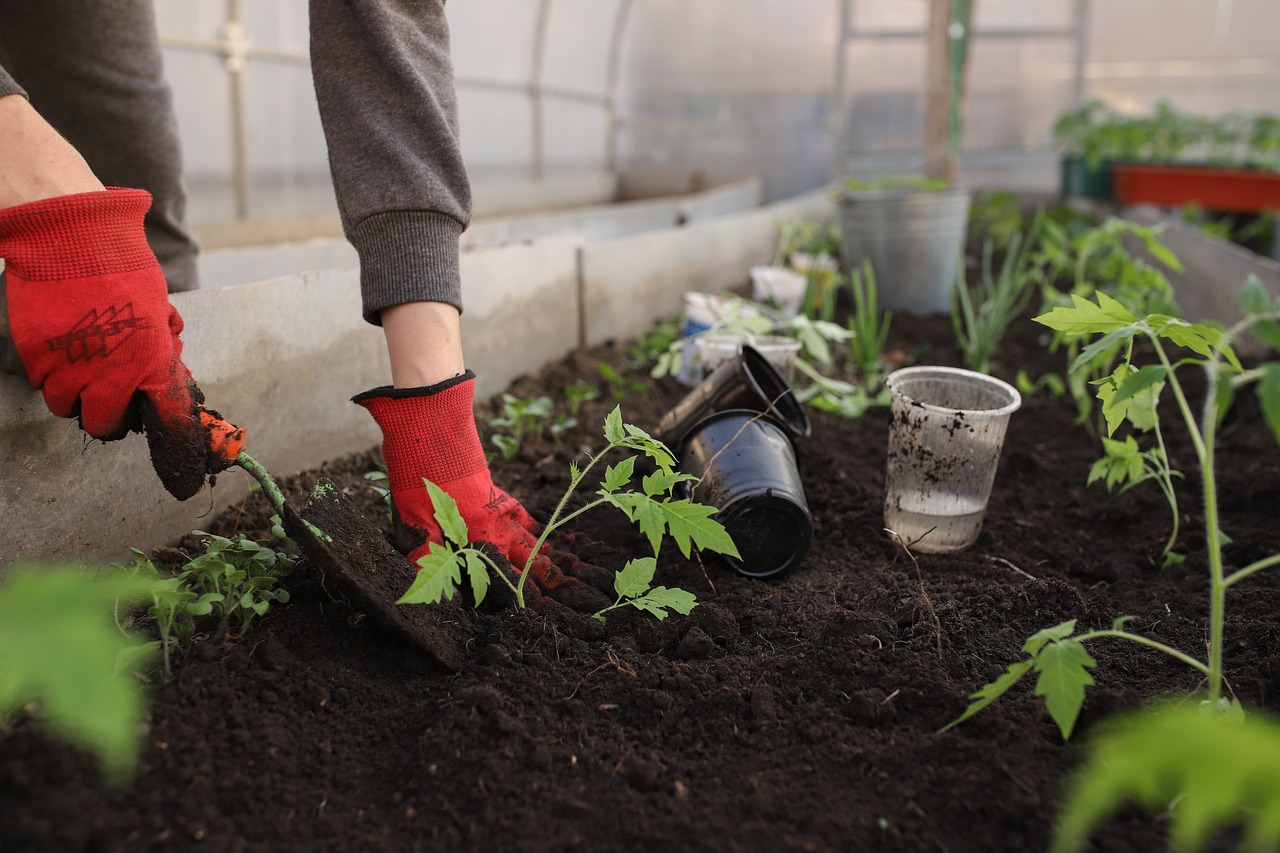 Further explain your fact in 1-3 sentences.
General Fact Here
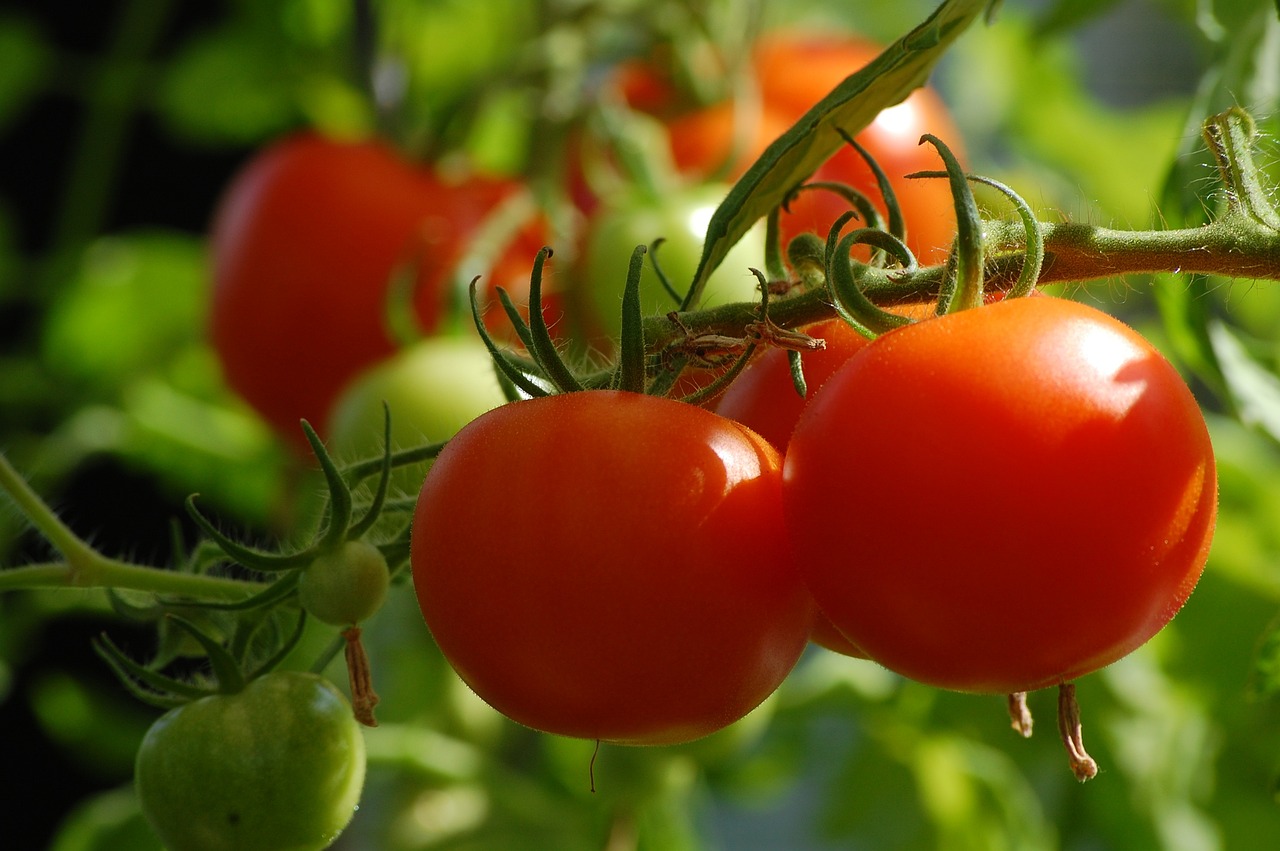 Further explain your fact in 1-3 sentences.
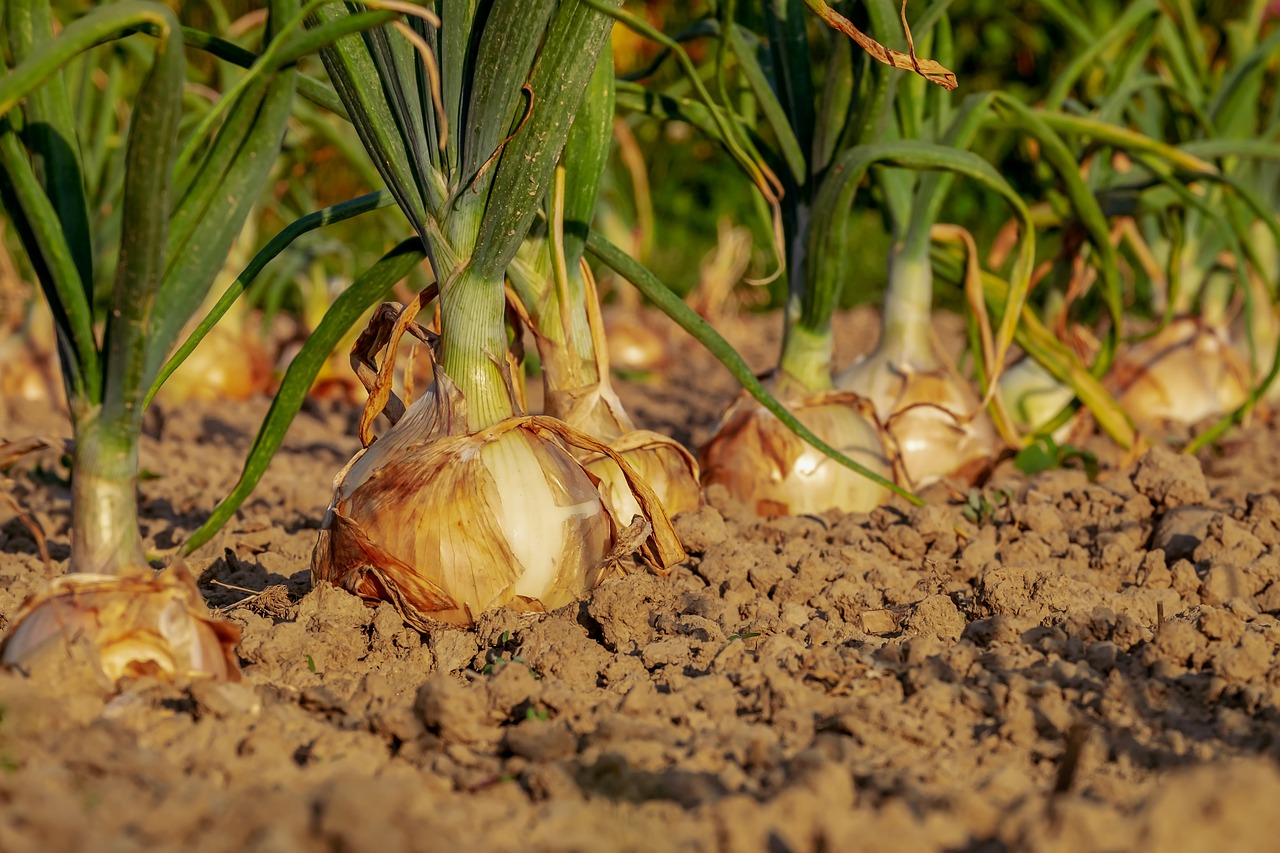 General Fact Here
Further explain your fact in 1-3 sentences.
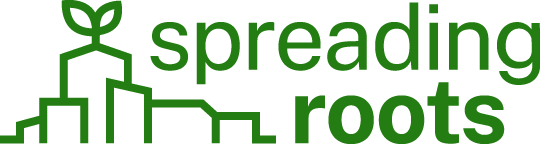 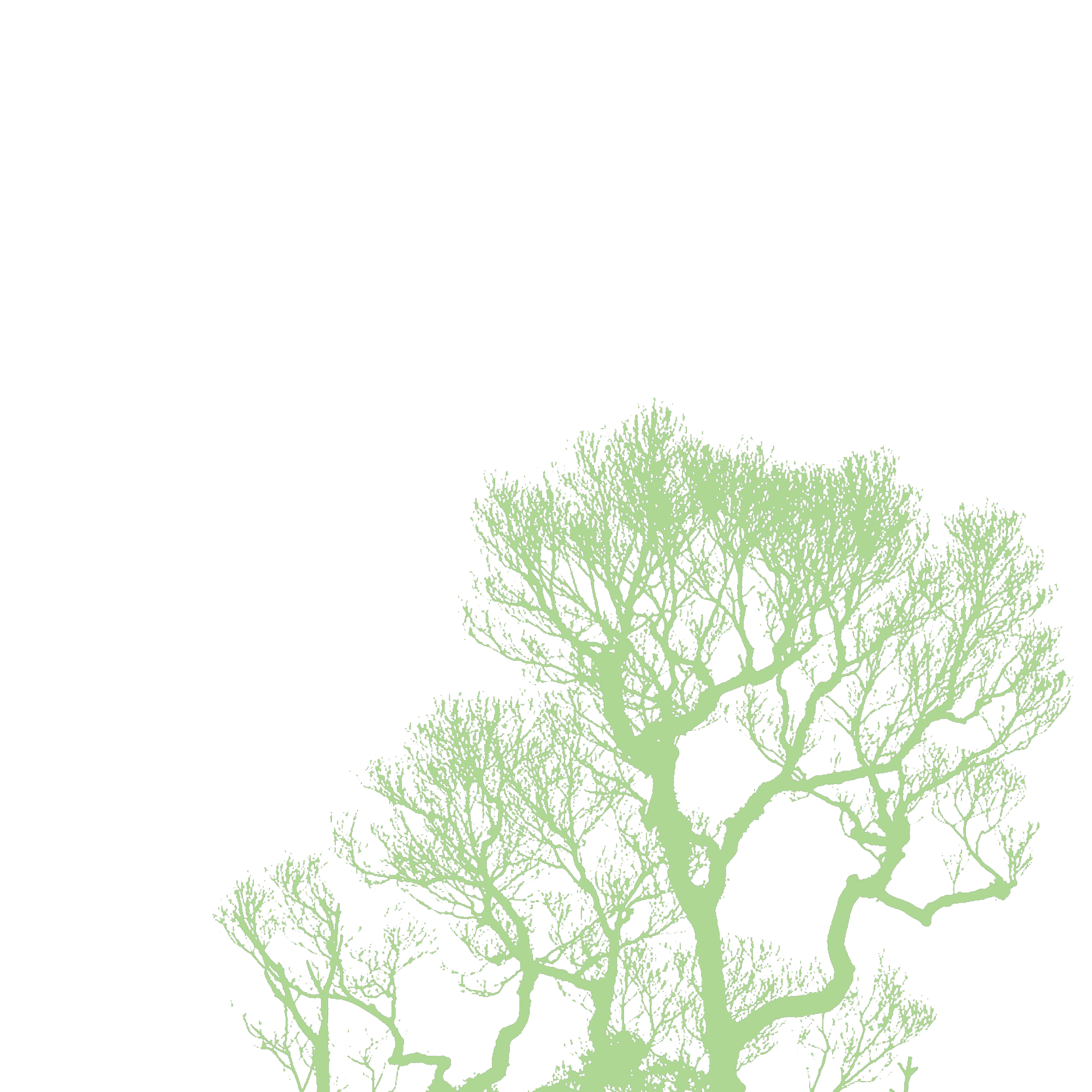 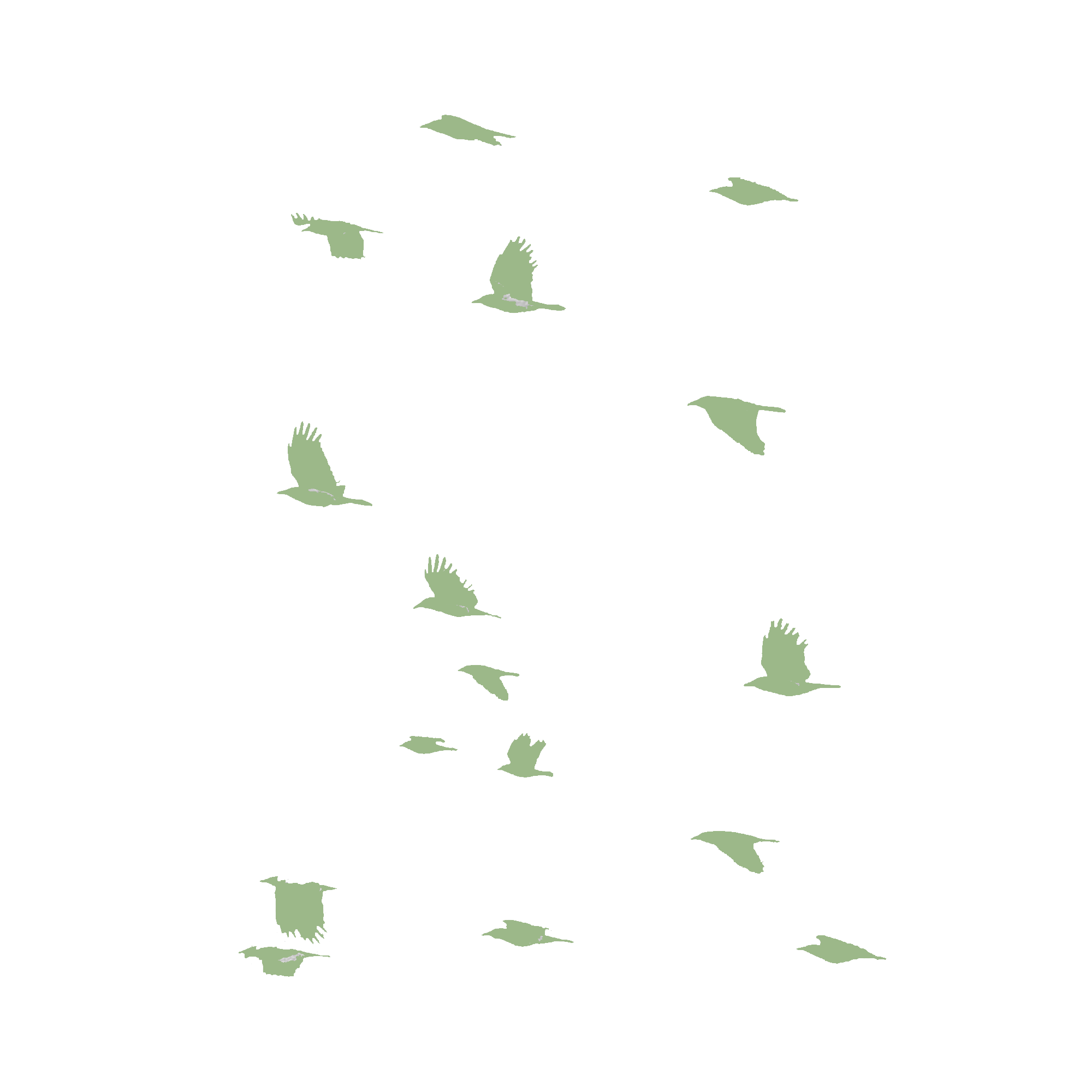 Your Title Here
Give a fact in 1-2 sentences.
Give a fact in 1-2 sentences.
Give a fact in 1-2 sentences.
Give a fact in 1-2 sentences.
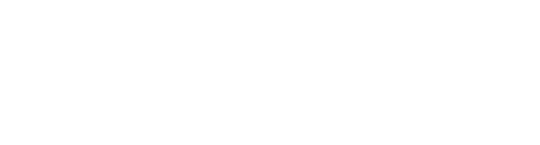